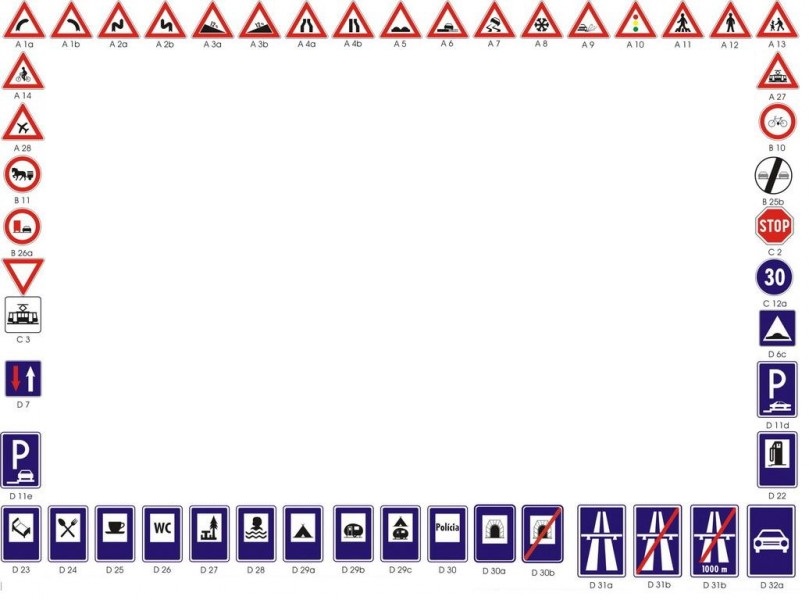 CHODCOŠKOLA
pre žiakov 1. – 2. ročníkov
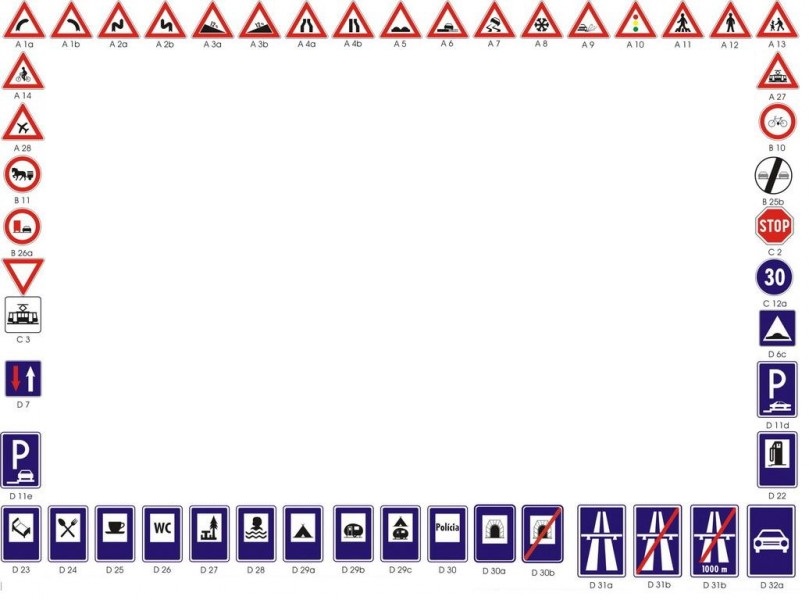 Žiaci prichádzajú do našej školy z rôznych častí Ilavy:
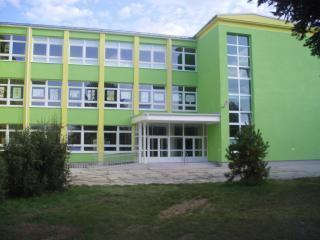 Klobušice
Záhumenská ulica
Štefánikova ulica
Mierové námestie
Sihoť
Skala
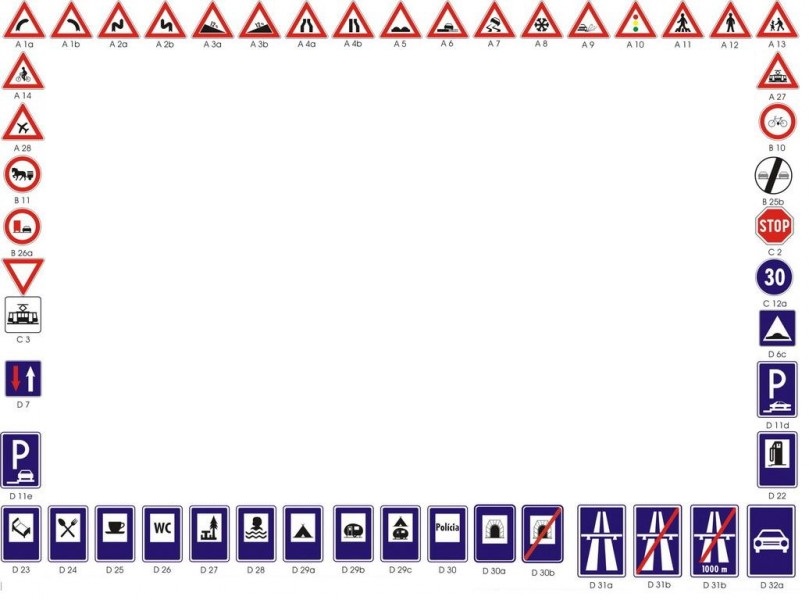 Najbezpečnejšia cesta do školy:
MAPA
VIDEO
MAPA
VIDEO
MAPA
VIDEO
MAPA
VIDEO
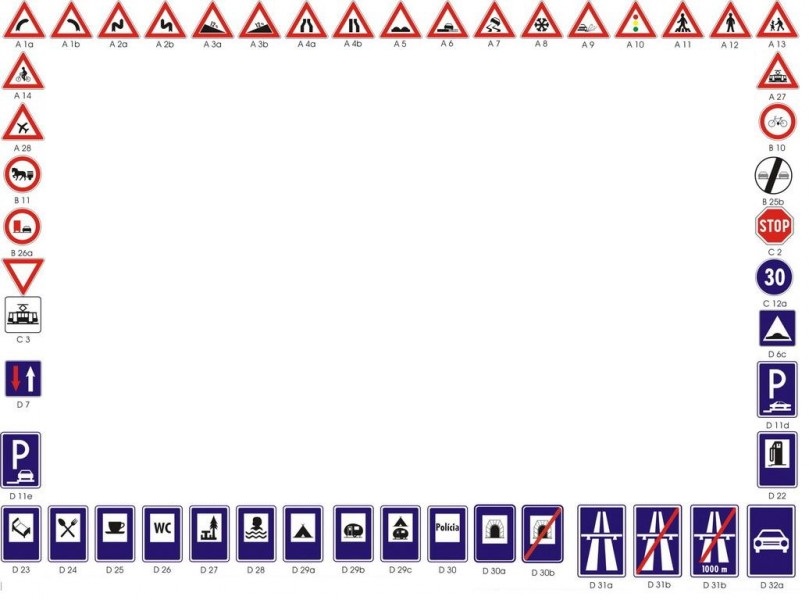 Pozor na kritické miesta:
MAPA
FOTOGRAFIE
MAPA
FOTOGRAFIE
MAPA
FOTOGRAFIE
MAPA
FOTOGRAFIE
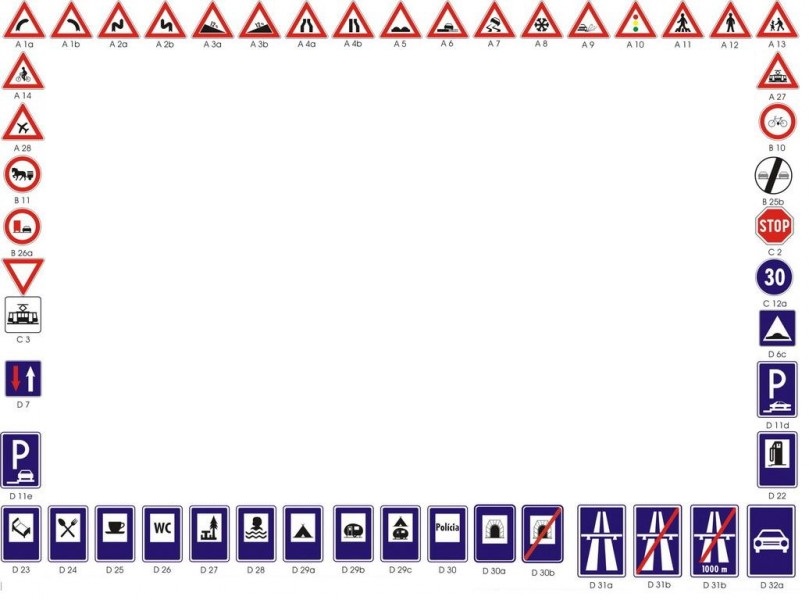 Všímajme si dopravné značky:
VIDEO
BÁSNE
VIDEO
BÁSNE
VIDEO
BÁSNE
VIDEO
BÁSNE